Администрация Пролетарского сельского поселения Орловского района
~ БЮДЖЕТ  ДЛЯ  ГРАЖДАН ~
Проект бюджета Пролетарского сельского поселения Орловского района
на 2022 год и на плановый период 
2023 и 2024 годов
[Speaker Notes: новый]
Основные направления бюджетной и налоговой политики Пролетарского сельского поселения Орловского района на 2022-2024 годы
Утверждены постановлением Администрации Пролетарского сельского поселения  от 18.10.2021 № 105
Обеспечение сбалансированности и устойчивости бюджетной системы
Экономический рост
Повышение уровня жизни граждан
2
[Speaker Notes: новый]
Основные характеристики бюджета Пролетарского сельского поселения Орловского района  на 2022-2024 годы
Тыс. рублей
* - Объем межбюджетных трансфертов будет уточнен по результатам рассмотрения проекта областного бюджета в законодательном Собрании Ростовской области
3
[Speaker Notes: НОВЫЕ ЦИФРЫ]
Структура налоговых и неналоговых доходов бюджета Пролетарского СЕЛЬСКОГО ПОСЕЛЕНИЯОрловского района  в 2022  году
4
а
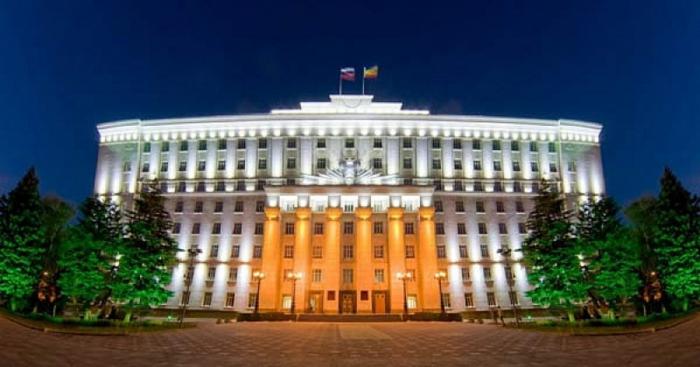 Безвозмездные поступления из областного бюджета
тыс. рублей
*) Объем межбюджетных трансфертов будет уточнен по результатам рассмотрения проекта областного бюджета в Законодательном Собрании Ростовской области
5
[Speaker Notes: новый]
Основные приоритеты и подходы к формированию расходов бюджета Пролетарского сельского поселения Орловского района на 2022-2024 годы
Увеличение расходов на заработную плату низкооплачиваемых работников 
в связи с доведением минимального размера оплаты труда до величины 
прожиточного минимума трудоспособного населения 
в 2022 году до 13617 рублей
Принятие мер по недопущению снижения достигнутых ранее показателей 
уровня оплаты труда категорий работников социальной сферы, определенных
в указах Президента Российской Федерации 2012 года, а также сохранению уровня, установленного в этих указах
6
[Speaker Notes: новый]
Контактная информация
Администрация Пролетарского сельского поселения

347524, Ростовская область,  Орловский район, х. Пролетарский, ул. Школьная,19
Глава Администрации Пролетарского сельского поселения
Триголосова Таьяна Анатольевна
Тел.(факс) : (86375) 45-7-19
E-mail: sp29314@donрас.ru
График (режим) работы:
понедельник – пятница – 8.00 – 16.00; 
суббота и воскресенье – выходные дни;
перерыв – 12.00 – 13.00.